Port Community System
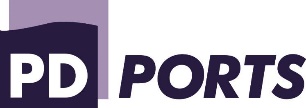 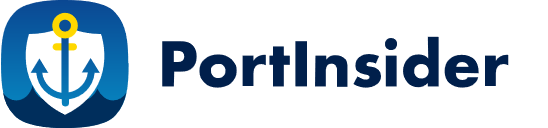 Chris Stocks
Agenda
About Port InsiderPre-Arrival NotificationTimeline Visit ViewAIS MapHydrometeoNotificationsWaste Management
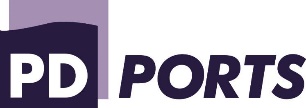 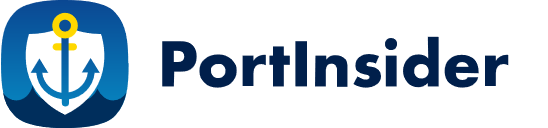 About Port Insider
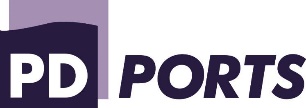 What is it? – Award winning online platform for stakeholders and river users
When did it launch? July 2021

Why did we create it? For the community to have better insight of visits
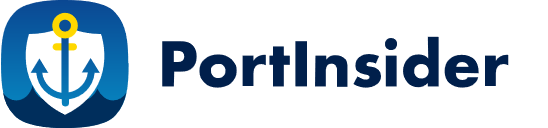 Pre-Arrival Notification
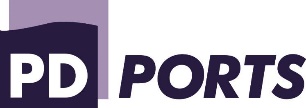 Notice to Mariners No.14 Create & Manage VisitsDocument Storage & Historic data
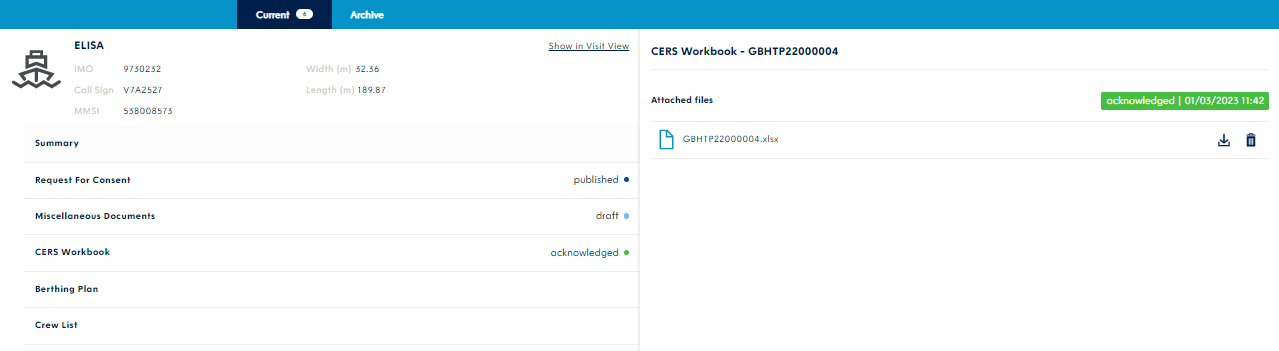 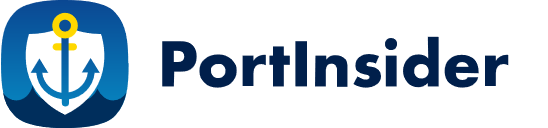 Visit View & Timeline
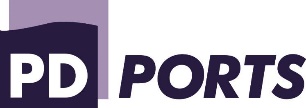 View documents associated with visitView completed & planned movementsView movement information such as location details, draught & services
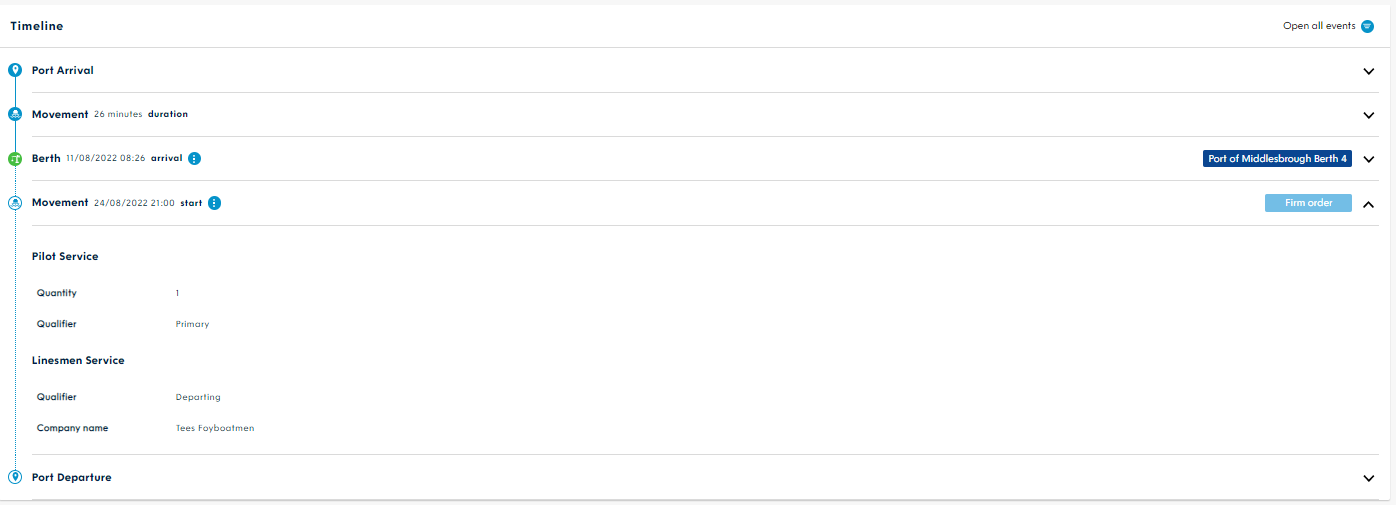 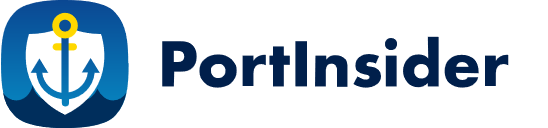 AIS Map
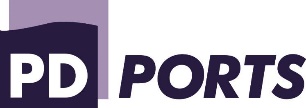 Live AIS data
Track vessels direct from Port Insider
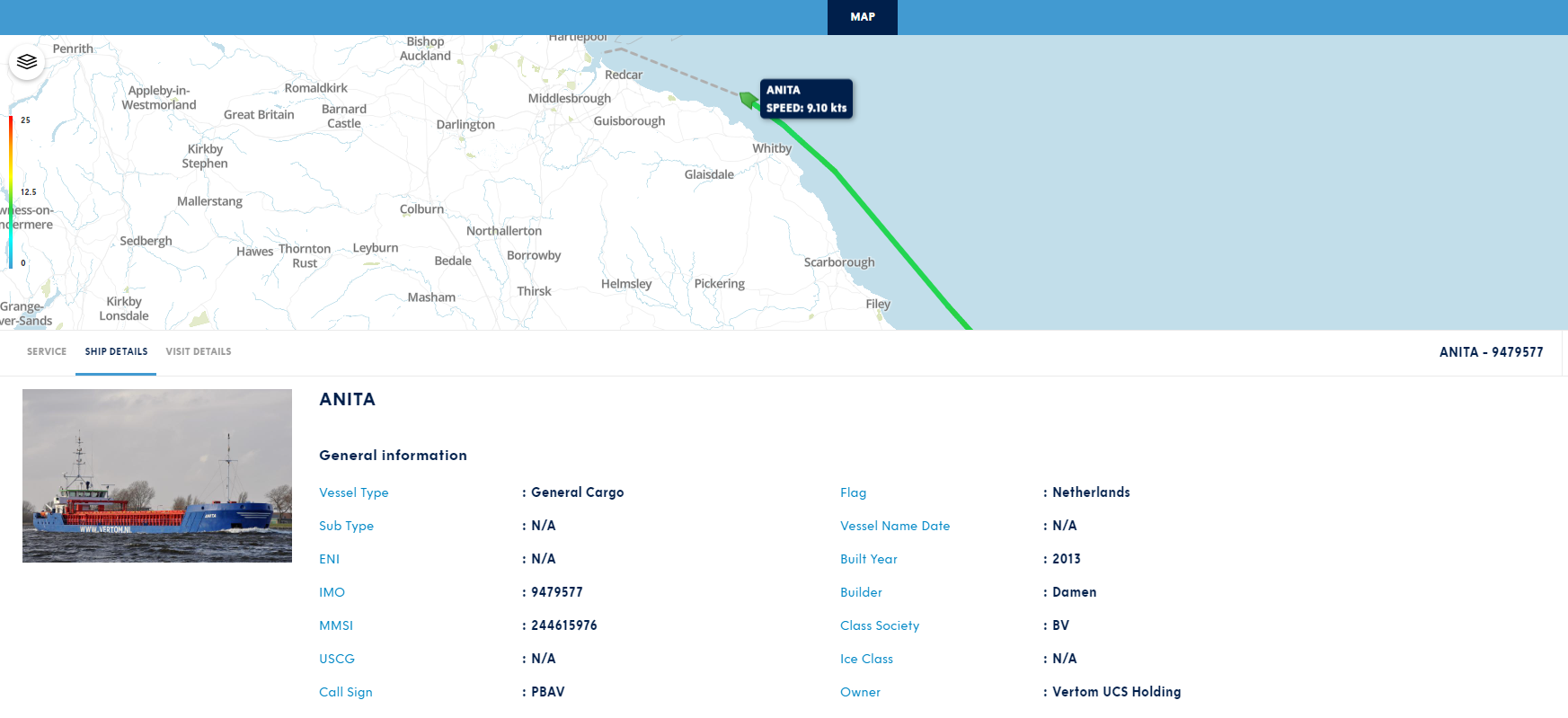 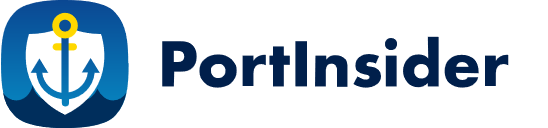 Hydrometeo
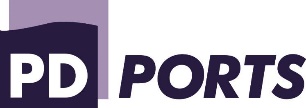 Live met data direct from PD weather sensors
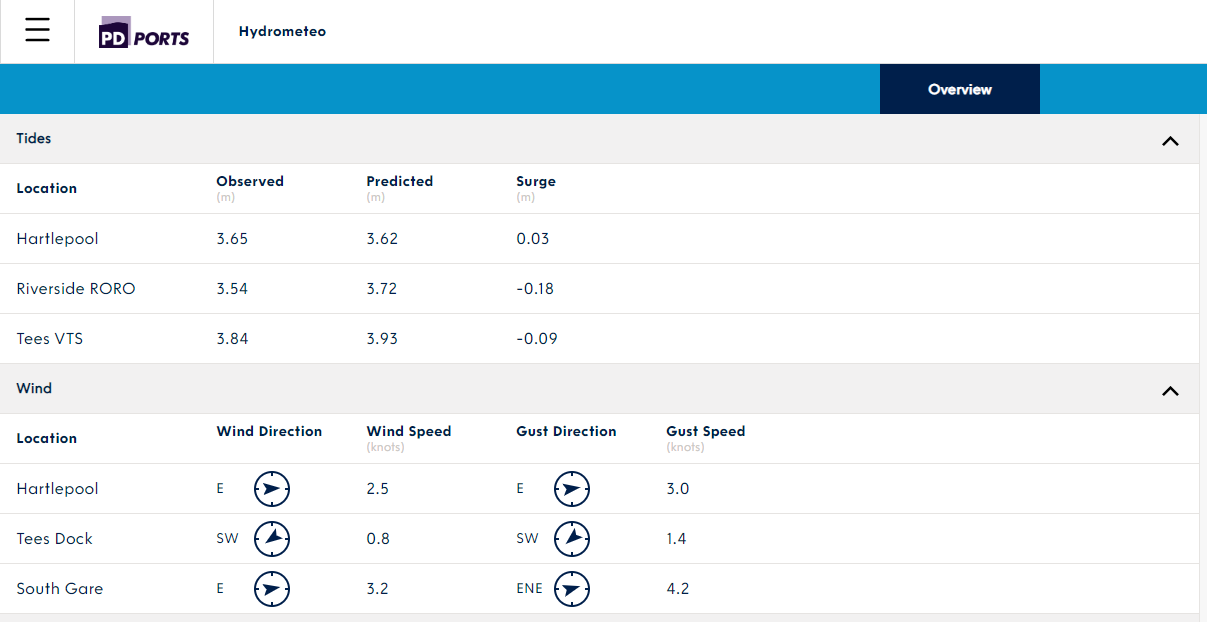 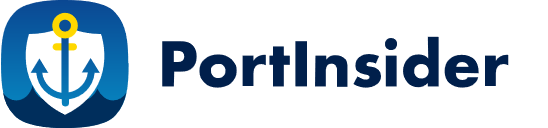 Notifications
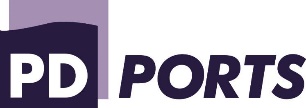 Tailored notifications for your associated visit.
Firm orderServices added/removedReporting line crossingArrival / Departure timesDetained vessel

Notifications from Harbour Master to replace mailing lists
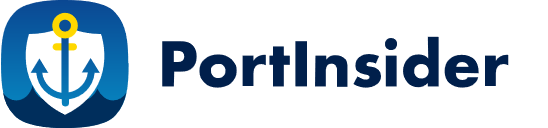 Waste Management
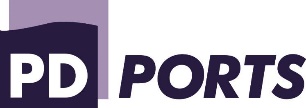 PD Ports operate the waste management planImportance of waste reportingAdvanced planning means improved service
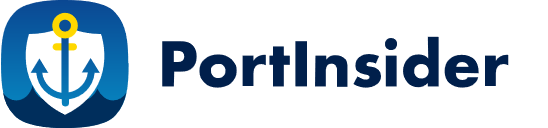 Questions?
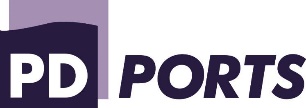 ContactsChris Stocks chris.stocks@pdports.co.uk
Luke Oldham luke.oldham@pdports.co.uk
Amy Previll amy.previll@pdports.co.uk
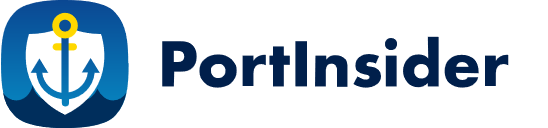 Port Marine Safety Code
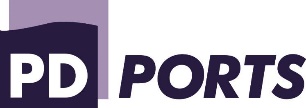 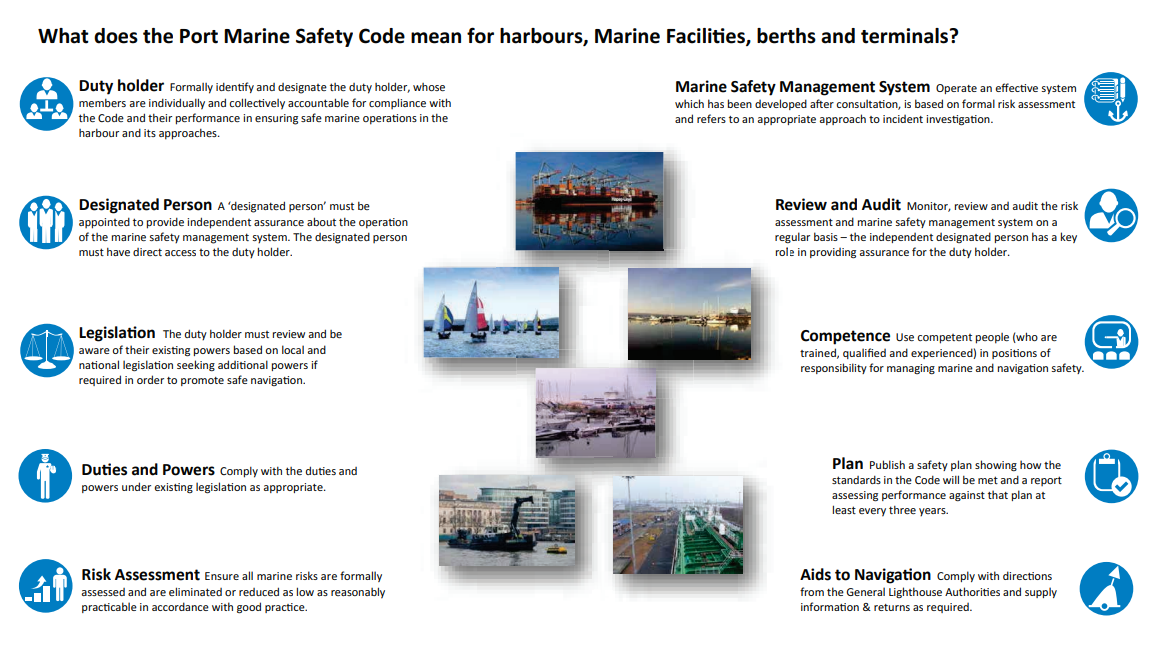 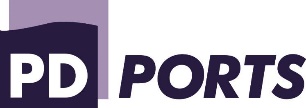 .
Review and Audit: Monitor, review and audit the risk assessment and MSMS on a regular basis – the independent designated person has a key role in providing assurance for the duty holder.
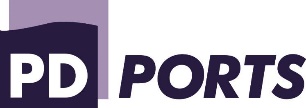 Internal Audit Dates:-  21st February 2022
                                        15th February 2023

Conduct by DP William Heaps Marico Marine. Internal Audits conducted Annually 


External Audit Date:-  22nd July 2022

Conduct by Monty Smedley and Capt Martin Phipps MBE. External Audits conducted 3 yearly 

Port of Tees and Hartlepool remain compliant with the requirements of Port Marine Safety Code
.
Internal Audit 15th February 2023
Focus Areas:-
Review of Action Tracker of previous audits. 33/41 actions complete.

VTS Manual / Operational Procedures

Mooring Procedures
Observing the procedures for safety mooring (unmooring of vessels) – Half Day.
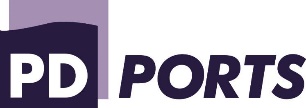 .
Internal Audit 15th February 2023
Conclusion
Audit intended to identify
Previous recommendations were appropriate and had been formally integrated into the MSMS
Comprehensive procedures which audits has confirmed are in place are being followed during daily marine operations.

Both the above objectives have been met
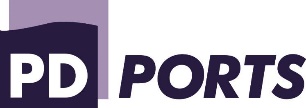 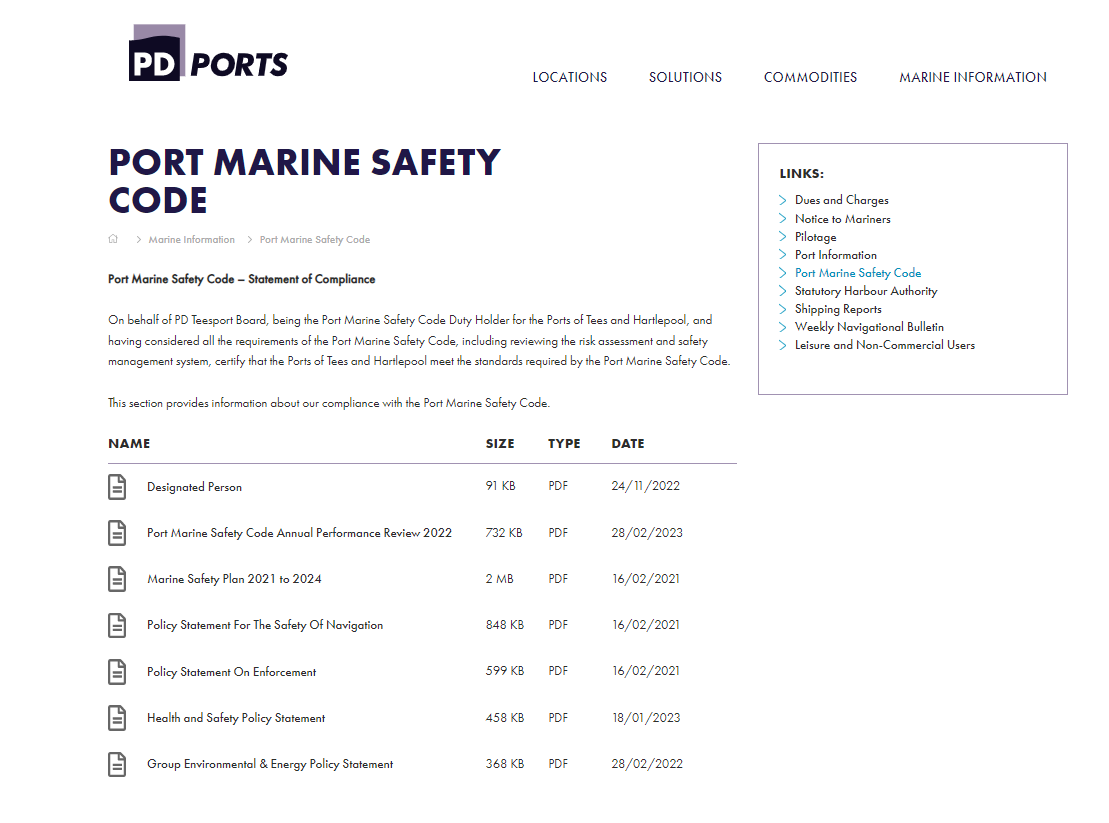 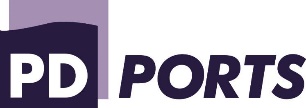 .
Navigation Risk Assessment Review 2022
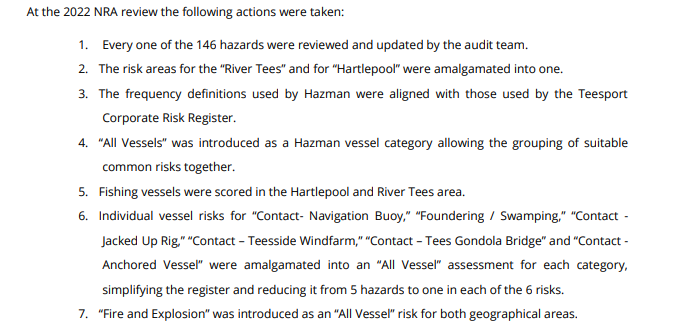 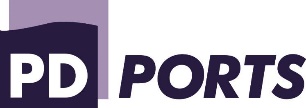